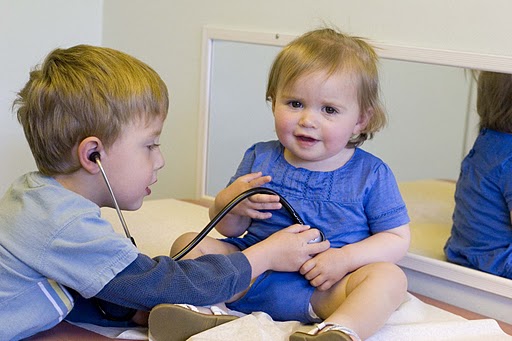 Perikardit
Dr. Fikri Demir
Dicle Üniversitesi Tıp Fakültesi
Çocuk Kardiyolojisi B.D.
TANIM
Perikardit, perikard dokusunun enflamatuar bir hastalığıdır
Enfeksiyöz veya non-enfeksiyöz nedenlerle oluşabilir
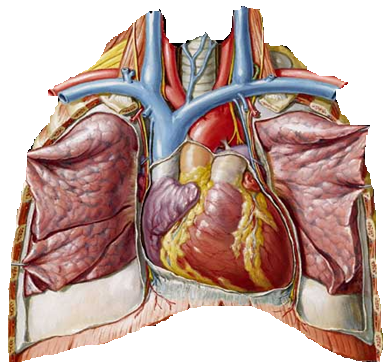 PATOLOJİ
Pariyetal ve viseral perikard yüzeyinde enflamatuar değişiklikler görülür

Perikardiyal effüzyon serofibrinöz, hemorajik veya pürülan olabilir

Tedavi sonrası efüzyon ya tamamen kaybolur veya perikardda kalınlaşmayla seyreden konstriktif perikardite dönüşür
ETİYOLOJİ
Non-enfeksiyöz
Enfeksiyöz
Viral (en sık)
Bakteriyel 
Fungal
Protozoal
Diğer
ARA, Kawasaki
Otoimmün hastalıklar (JRA,SLE) 
Malignite
Üremi
Hipotiroidi (bradikardiye eğilim olur)
FMF
Radyoterapi
Hipersensitivite reaksiyonu   
Postperikardiyotomi sendromu
İlaçlar (kemoteröpotikler, INH, fenitoin, penisilin, hidralazin, vb) 
İdiyopatik
ETİYOLOJİ
Viral Etkenler
Bakteriyel Etkenler*
Coxsackievirus
Echovirus
Poliovirus
Adenovirus
İnfluenza
RSV
Kabakulak
Kızamık
Kızamıkçık
EBV
CMV
HSV
HBV
HIV
Staf. Aureus
S. Pnömonia
H. İnfluenza
N. Menengitis
Tüberküloz
Salmonella
Brusella
Klebsiella
Legionella
Mikoplazma
E.Coli
Psödomonas
Anaeroblar
  *Pürülan perikardit nedeni olup, diğer etkenlere göre daha sık olarak tamponada sebep olurlar. Daha çok <2 yaş çocuklarda görülürler
ETİYOLOJİ
Fungal Etkenler
Protozoal Etkenler
Histoplazmosis
Candida
Coccidiomycosis
Toxoplazmosis
Echinococus
Amebiasis
Diğer Etkenler
Lyme hastalığı
Leptospiroz
Riketsia
PATOFİZYOLOJİ
Semptomların oluşmasında sıvının birikme hızı ve miyokard fonksiyonu önemlidir

Hızlı biriken, fazla miktarda efüzyon ciddi hemodinamik bozukluğa neden olur

Miyokard disfonksiyonu varsa yavaş olarak biriken daha az miktardaki sıvı da kardiyak tamponada neden olabilir
PATOFİZYOLOJİ
Kardiyak tamponad geliştiğinde kompansatuar  olarak;

Kalp hızı artarak kardiyak debi normal tutulmaya çalışılır

Pulmoner venöz konstriksiyon ile diastolik doluş artar

Sistemik vasküler rezistans artışı ile  kan basıncının  düşmesi önlenmeye çalışılır

Dolayısıyla nabız basıncı daralır, bu da koroner perfüzyon basıncında azalma ve miyokard disfonksiyonuna yol açabilir
KLİNİK BULGULAR
Öncesinde üst solunum yolu enfeksiyonu öyküsü olabilir 

Ateş olabilir

Prekordiyal ağrı (genellikle künttür, omuza ve boyuna yayılabilir)

Ağrı oturup öne eğilme ile azalır, yatar pozisyonda ve inspiryumda artar
KLİNİK BULGULAR
Fizik Muayene
Perikardiyal frotman duyulması patognomiktir

Fazla sıvı birikimi mevcutsa kalp sesleri derinden gelir

Pulsus paradoksus (inspiryumda sistolik basıncın 10 mmHg’ den fazla düşmesi), kardiak tamponadın önemli bir bulgusudur

Ek bir patoloji yoksa (ARA vb.) üfürüm genellikle duyulmaz

Pürülan perikardit varlığında sıklıkla yüksek  ateş, taşikardi, dispne, göğüs ağrısı bulunur
KLİNİK BULGULAR
Kardiyak Tamponad Bulguları
Taşikardi
Pulsus paradoksus
Nabız basıncında daralma
Hepatomegali
Kalp seslerinin derinden gelmesi
Boyun venöz dolgunluğu ve Kussmaul bulgusu
Periferik vazokonstriksiyona rağmen hipotansiyon
Beck Triadı
TANI
Telekardiyografi

Değişik derecelerde kardiyomegali bulunur

Çadır manzarası veya su-şişesi görünümü olabilir

Kardiyak tamponad varlığında pulmoner  vasküler gölgelerde artma görülür
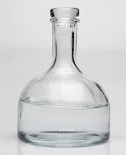 TANI
EKG
Düşük QRS voltajı (<5mm) perikardiyal effüzyon için karakteristiktir, ancak her zaman görülen bir bulgu değildir. Elektriksel alternans görülebilir
Eşlik eden subepikardiyal miyokard hasarına bağlı olarak DI, II, AVL, V5 ve V6’da ST segment elevasyonu (AVR ve V1’de resiprok ST depresyonu), elevasyonun birkaç günde normale dönmesi, 2-4 hafta sonra T dalga inversiyonu görülebilir
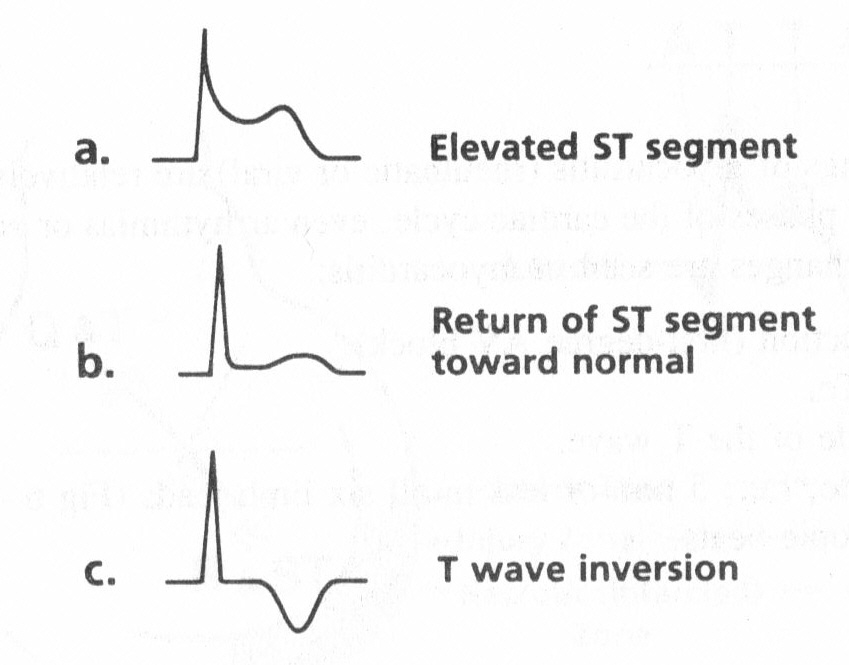 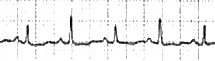 TANI
Ekokardiyografi
Ekokardiyografi perikardiyal efüzyon için en yararlı tanı yöntemidir
Minimal miktarda sıvı bile tespit edilebilir
Kardiak tamponad varlığında diastolde sağ atriyum duvarında çökme, sağ ventrikül serbest duvarında çökme veya sağ ventrikül çıkış 
       yolunda çentiklenme görülebilir
Sıvı içinde biriken fibrinli 
        materyal de görülebilir
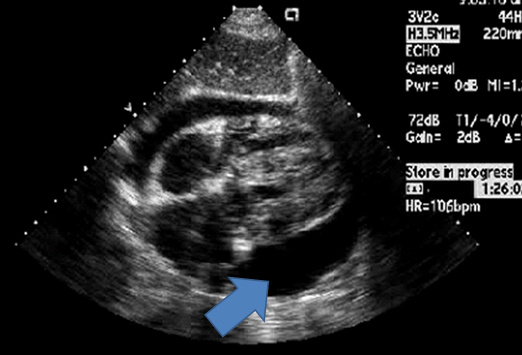 TANI
Tanı ve/veya tedavi amaçlı alınan perikardiyal sıvıda

Protein, şeker, LDH tayini
Gram ve asit fast boyama
Viral, bakteriyel ve fungal kültür
Sıvı sitolojisi yapılmalıdır

Ayrıca PCR veya lateks agglütinasyonla patojene spesifik antijen tespiti yapılabilir
Tbc perikardit düşünülüyorsa sıvıda adenosin deaminaz 2 aktivitesi bakılabilir ve perikard biyopsisi alınıp histolojik inceleme yapılabilir
TEDAVİ
Çoğu zaman (özellikle bakteriyel veya tüberküloz perikardit düşünülen ile immünsupresif hastalarda) sıvının perikardiosentez veya cerrahi drenajla boşaltılması gerekir
Perikardiyal tamponad acil boşaltma gerektiren bir durumdur, hazırlık esnasında hastayı stabilize etmek için IV sıvı verilir
Pürülan perikardit için 4-6 hafta antibiyotik tedavisi (ampirik olarak metisilin veya vankomisin + seftriakson başlanır, kültürde üreme olursa nedene yönelik ajanla devam edilir)
TEDAVİ
Viral perikarditlerin tedavisi semptomatiktir ve antienflamatuar tedavi verilir
Salisilat non-enfeksiyöz perikarditlerde enflamasyonu baskılamak ve ağrıyı gidermek için kullanılır. Daha ciddi enflamasyonlarda kortikosteroid verilebilir
Altta yatan nedene yönelik tedavi önemlidir (diyaliz, tiroid hormonu vb)
Tüberküloz perikarditinde kültürlerin çıkması 6 haftayı bulabildiğinden, klinik şüphe varlığında INH+rifampisin+pirazinamid+etambutol tedavisi başlanıp, tanı kesinleştirilirse 2-6. aylar arasında sadece INH ve rifampisin kombinasyonu ile devam edilir
KONSTRİKTİF PERİKARDİT
Fibrotik ve kalınlaşmış perikard dokusu kalbe yapışarak diyastolik doluşu bozar

Viral, tüberküloz*, pürülan perikardit sonrası, malignite, bağ dokusu hastalıkları, radyoterapiye bağlı olarak veya idiyopatik olarak gelişebilir

Boyun venöz dolgunluğu, hepatomegali, asit, periferik ödem,diyastolik perikardiyal vuru sesi saptanabilir
KONSTRİKTİF PERİKARDİT
EKG’de, düşük QRS voltajı, T dalgasında düzleşme veya inversiyon, sağ-sol atriyal dilatasyon bulguları
Telekardiyogramda; perikardda kalsifikasyon, atriyumlar ve superior vena kavada genişleme, plevral efüzyon görülebilir
Ekokardiyografi’de perikardda kalınlaşma, superior ve inferior vena kava, hepatik venler ile atriyumlarda genişleme ve diyastolik disfonksiyon
Kardiyak MR’da perikardda kalınlaşma görülebilir
Kardiyak kateterizasyon’da atriyum basınçları, ventrikül diyastol sonu basınçları ve pulmoner kapiller kama basıncında artma gözlenir
Tedavi perikardın tamamının cerrahi olarak çıkarılmasıdır
KONSTRİKTİF PERİKARDİT
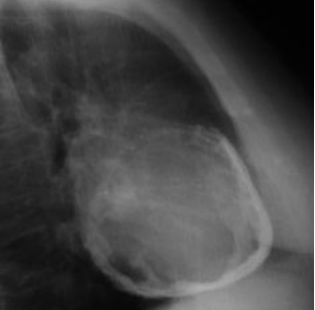 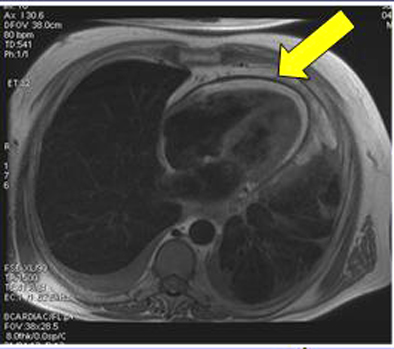 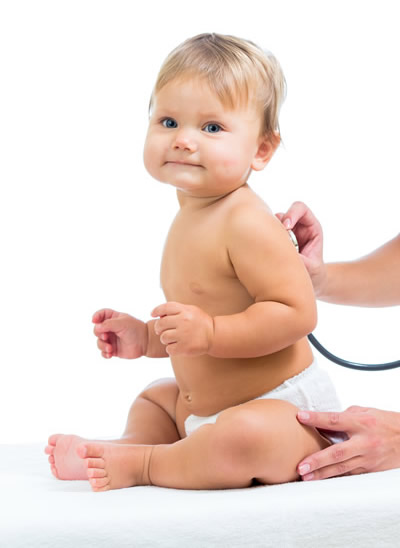 Miyokardit
Dr. Fikri Demir
Dicle Üniversitesi Tıp Fakültesi
Çocuk Kardiyolojisi B.D.
TANIM
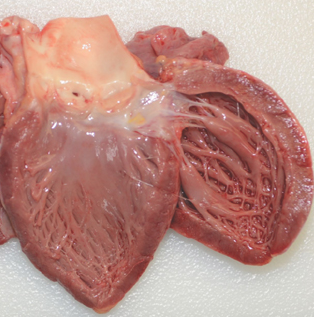 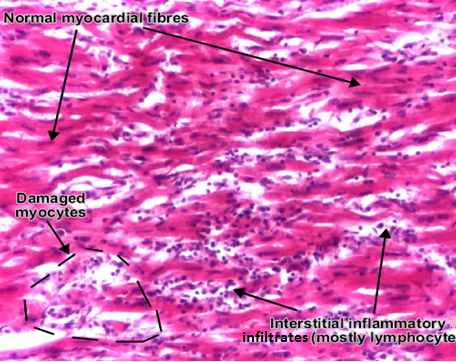 Kalp kası hücrelerinin çeşitli nedenlere bağlı nekroz ve dejenerasyonu ile giden enflamatuar bir hastalığıdır
ETİYOLOJİ
Enfeksiyöz
Non-enfeksiyöz
Hipersensitivite/otoimmünite
Toksik
İdiyopatik
Viral enfeksiyonlar (en sık)
Bakteriyel enfeksiyonlar
Fungal enfeksiyonlar
Protozoal enfeksiyonlar
Diğer enfeksiyonlar
ETİYOLOJİ
Viral Etkenler
Bakteriyel Etkenler
Coxsackie virus B* ve A
Echovirus
Adenoviruslar
Parvovirus B19*
HHV6
İnfluenza
RSV
Kızamık
Kızamıkçık
Kabakulak 
EBV
CMV
Hepatit virusları
HIV
Streptokoklar
Meningokoklar
Klebsiella
Brusella
Salmonella
Legionella 
Mikoplazma
Tüberküloz 
Difteri
ETİYOLOJİ
Fungal Etkenler
Protozoal Etkenler
Histoplazmozis
Candida
Coccidiomycosis
Aktinomikozis
Tripanosoma cruzi (Chagas h)
Toxoplasmosis
Amebiasis
Toxocara canis
Schistosomiasis
Viseral larva migrans
Echinococcus
Trichinella
Diğer Etkenler
Leptospiroz
Riketsia
ETİYOLOJİ
Hipersensitivite/
Otoimmünite
Toksik Nedenler
Romatizmal ateş
Kawasaki hastalığı
Kollajen doku hast (JRA, SLE, vb)
Ülseratif kolit
Sarkoidoz
Dev hücreli miyokardit
Akrep toksini 
İlaca bağlı
Kemoterapötikler
Sulfonamidler
Asetozolamid
İndometazin
Tetrasiklin
İsoniazid
Fenitoin
Penisilin
Metildopa
Amfoterisin B
İMMÜNPATOGENEZ
Viremi ve miyokard hücrelerinde viral replikasyon sonrası               
 Direkt viral miyositolizis
 Sitotoksik T hücrelerin uyarılmasıyla hem enfekte olan hem enfekte  olmayan hücrelerde otoimmün hasar oluşumu
 Antikor bağlanması ve kompleman aracılıklı hücre zedelenmesi (geç immünolojik cevap) olur
 Doğal öldürücü (naturel killer) hücreler virusle enfekte hücreyi tanır ve öldürür. Viral klirensten sorumludur
 Mononükleer hücrelerin salgıladığı TNF-α ve IL-1β gibi sitokinler enflamasyonu artırarak ve miyokardiyal fibroza neden olarak patogenezde rol alırlar
PATOLOJİ
Genellikle nonspesifik bulgular saptanır
Makroskopik olarak kas dokusu soluk ve gevşektir, epikardiyal peteşiler olabilir
Serohemorajik veya hemorajik perikardial efüzyon eşlik edebilir
Sol ventrikülde mural trombuslar olabilir ve ona bağlı koroner ve serebral emboliler görülebilir
Kapaklar ve endokard genellikle tutulmaz
Tipik mikroskopik görüntü: Lenfosit, plazma hücresi, eozinofil gibi mononükleer hücrelerin diffüz interstisyel birikimi ve miyofibril hasarı
Bakteriyel miyokardit dışında PNL nadirdir
PATOLOJİ
Parvovirüs B19 miyositler yanında koroner endoteli tutarak iskemiye bağlı bulgulara neden olur

Bakteriyel miyokarditte mikroabseler, fokal süpürasyon odakları görülür

Difteri miyokarditinde karnitin metabolizması ve protein sentezi bozularak fibrillerde yağlı değişiklikler olur ve iletim dokusu yüksek oranda etkilenir

Protozoalar etken ise lenfosit + eozinofillerden oluşan fokal infiltrasyon odakları görülür

Dev hücreli miyokardit, bazı enfeksiyonlara veya kollajen doku hastalıklarına sekonder otoimmün mekanizma ile gelişen, immün aracılıklı başka hastalıklara eşlik edebilen, transplantasyon yapılmadığında genellikle mortal olan bir miyokardit türüdür
PATOFİZYOLOJİ
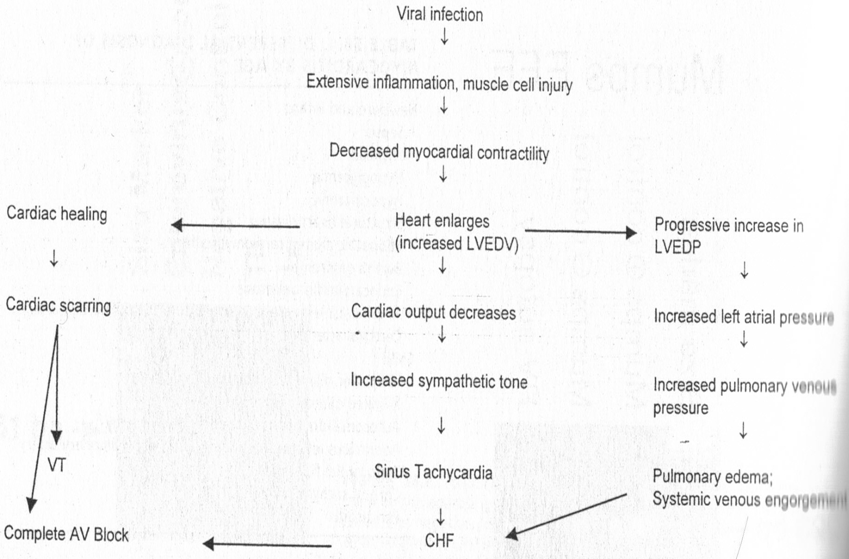 KLİNİK BULGULAR
Yenidoğan
 Viral miyokarditlerin en sık görüldüğü çocukluk dönemidir
 Hafif  Şiddetli* (mortalitesi yüksek)
 Hepatit, ensefalit eşlik edebilir
 Fizik muayenede; letarji, iştahsızlık, ateş veya hipotermi, siyanoz, solunum sıkıntısı, taşikardi, tartı alamama, kardiyomegali saptanabilir
KLİNİK BULGULAR
Süt çocuğu ve büyük çocuk
Akut, subakut seyirli
ÜSYE, gastroenterit ve hafif ateş öyküsü olabilir
Epidemilerden en sık Coxsackie B virus sorumlu olup, multisistem tutulum görülebilir  
Fizik muayenede; irritabilite, iştahsızlık, halsizlik, karın ağrısı, bulantı, taşikardi, gallop ritmi, üfürümler (örn; LV dilatasyonuna bağlı kapak yetersizliği), normal veya ⬇ kan basıncı, zayıf nabızlar, aritmi, solunum sıkıntısı, akciğerde ral/ronkuslar, periferik ödem ve hepatomegali
TANI
Viral enfeksiyon düşündüren hafif ateş, kırgınlık , halsizlik, iştahsızlık, döküntü gibi semptomları takiben 
Kalp yetersizliği bulguları

Egzersiz intoleransı

Sinüs taşikardisi ve/veya aritmi (Erken atımlar, blok, SVT, VT) geliştiğinde 
Kalp yetersizliği bulguları olup, bu bulguları açıklayacak bir neden saptanamadığında miyokardit akla gelmelidir
TANI
EKG 
Sinüs taşikardisi
 Aritmiler (atriyal/ventriküler erken atım, SVT,VT,nadiren blok)
 voltajlı QRS, ST değişiklikleri,  amplitüdlü veya ters dönmüş T, PR uzaması, QT uzaması
V5-V6 ‘da  amplitüdlü Q dalgası veya Q olmaması
Nadiren patolojik Q dalgası ve infarkt paterni

Tele- Kardiyomegali (çok önemli bulgu), pulmoner ödem

Eko-  Boşluklarda dilatasyon, fonksiyonlarda azalma (dilate kardiyomiyopati tablosu), segmental duvar hareketlerinde anormallik, eşlik eden perikardiyal efüzyon
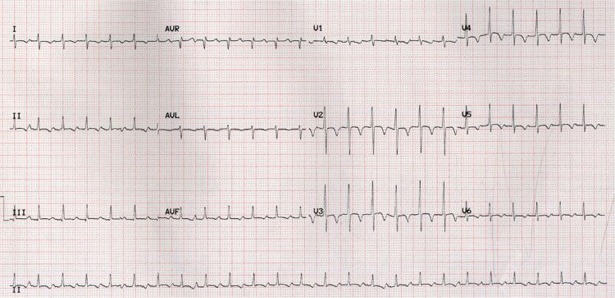 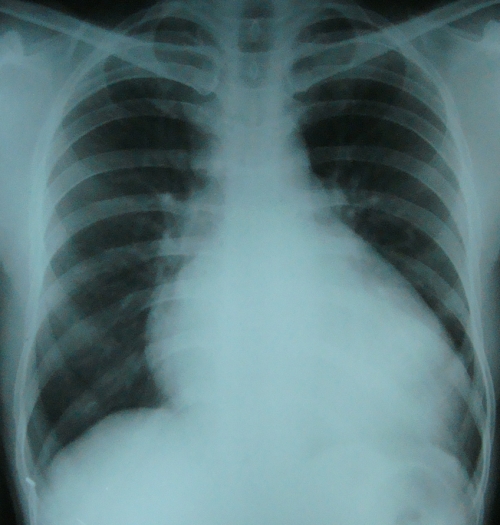 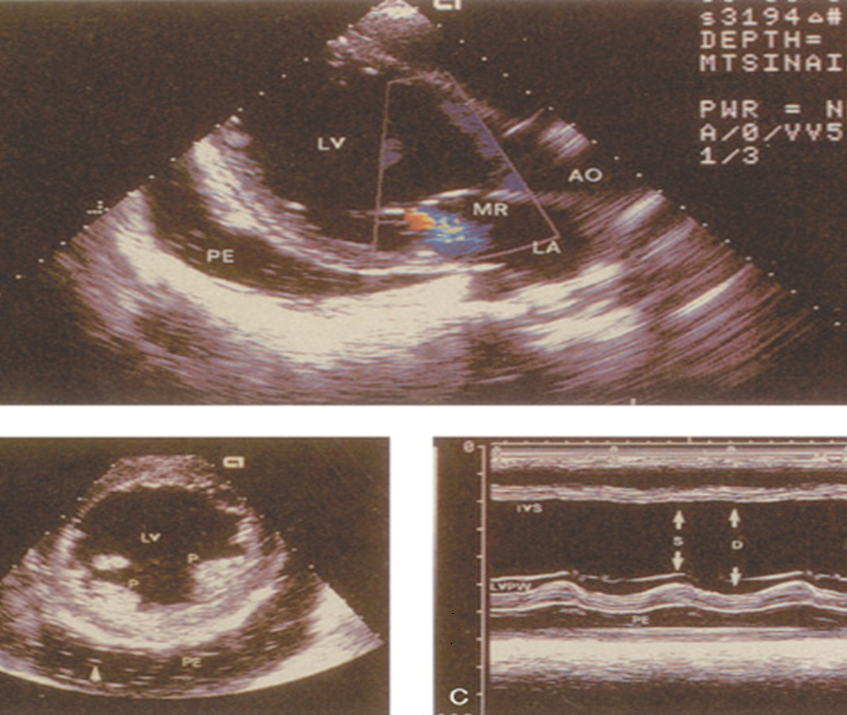 TANI
Kardiyak troponin ve CK-MB düzeylerinde artış
BNP düzeyinde artış
TKS (lökomoid reaksiyon)
Sedimantasyon 
AST ve PT 
CPK ve LDH (LDH izoenzim 1) 
Viral antikor titrelerinde 4 kat artış
Boğaz, idrar, gaita ve kan kültürleri (özellikle bakteriyel, bazen viral etkenler izole edilebilir)
TANI
Tc 99 ve Gadolinyum ile yapılan radionüklid çalışmaları enflamatuar ve nekrotik tutulum gösterebilir

Floresan insitu hibridizasyon (FISH) viral RNA’yı gösterir

Kardiyak MR ile nekrotik ve ödemli
    doku görüntülenebilir

Revers transkriptaz PCR ile enteroviral
    genom gösterilebilir (kan±doku)

Endomiyokardial biyopsi ile miyokardit
    tanısı kesinleştirilebilir (histoloji±PCR)
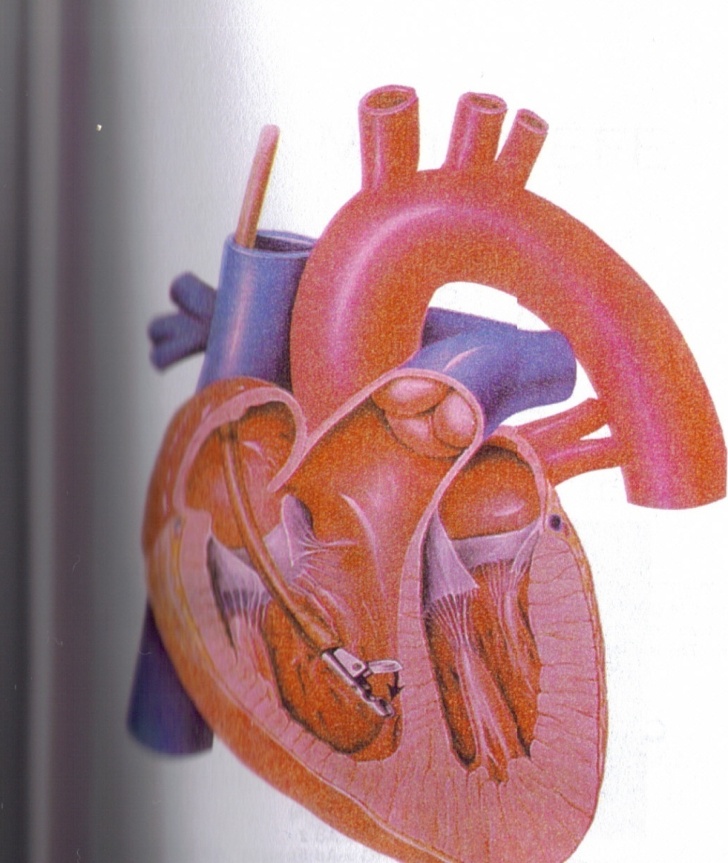 TEDAVİ
Genel önlemler
Hasta yarı oturur pozisyona alınır
Solunum sıkıntısı oksijenizasyonu bozacak seviyede ise oksijen verilir 
Yatak istirahati önerilir (viral replikasyonu ve miyokard hasarının artmasını önlemede önemli)
Su ve tuz kısıtlaması yapılır
Kalori gereksinimi arttığından diyeti düzenlenir
TEDAVİ
Kritik hastalarda
IV dopamin, dobutamin ± fosfodiesteraz inhibitörleri
Diüretikler (1-2 mg/kg/gün IV)
Hidralazin (IV 0.1-0.2 mg/kg/q6h; max:2 mg/kg)
Na nitroprussid (IV 0.5-8 µgr/kg/dk) 
Oral tedavi alabilecek durumda ise
ACE inhibitörleri (kaptopril 0.1-0.5 mg/kg/doz, her 6-8 saatte bir) veya AT reseptör blokerleri (remodeling’e yararlı etkileri var)
Diüretikler (furosemid 1-4 mg/kg/gün oral)
Digoksin  (yarı dozda ve yavaş dijitalizasyonla)
Aritmilerin tedavisi (akut ve/veya fibroza bağlı olarak kronik)
Beta-blokerler
Amiodaron
Persistan AV blok’ta pacemaker implantasyonu
TEDAVİ
Diğer tedaviler
IVIG (2 gr/kg)’in immünmodülatör etkisiyle miyokarditte ve Kawasaki hastalığında yararlı olduğunu gösteren çalışmalar var
Romatizmal ateşe bağlı miyokarditte kortikosteroidler kullanılabilir
Difteri ve akrep sokmasına bağlı miyokarditte antitoksin verilmelidir
İmmünsupresif tedavi (azotiopirin,  siklosporin vb.)’nin yararlı olduğunu öne sürenler olsa da henüz etkinliği kesin olarak kanıtlanmamıştır
TEDAVİ
Yeni tedaviler
Viral miyokarditlerde bazı çalışmalarda interferon tedavisi yararlı bulunmuş
TNF-α bloker tedavisi sitokin ilişkili hasarı önlediğinden yararlı bulunmuş
Poliovirüs aşılamasındaki başarılı sonuçlar Coxsackie B ve diğer enterovirüslere karşı aşı geliştirme çalışmalarında hızlanmaya yol açmıştır
KKY veya aritmi tedavisine dirençli vakalarda ECMO (ekstrakorporyal membran oksijenizasyon) tedavisi mortaliteyi önemli ölçüde azaltmıştır
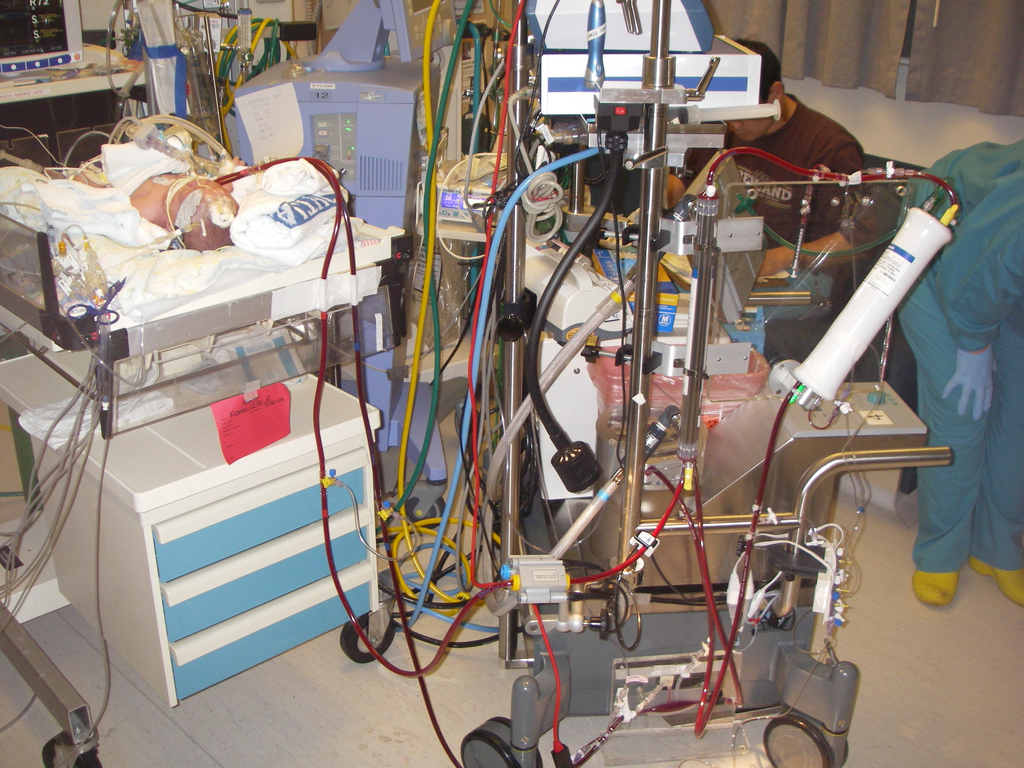 DOĞAL SEYİR
Miyokardit

           
       Semptom yok     Kalp yetersizliği           Disritmi 


            DKMP                    İyileşme               Ölüm
                                                             (YD’da >%50, çocuklarda %10-20)
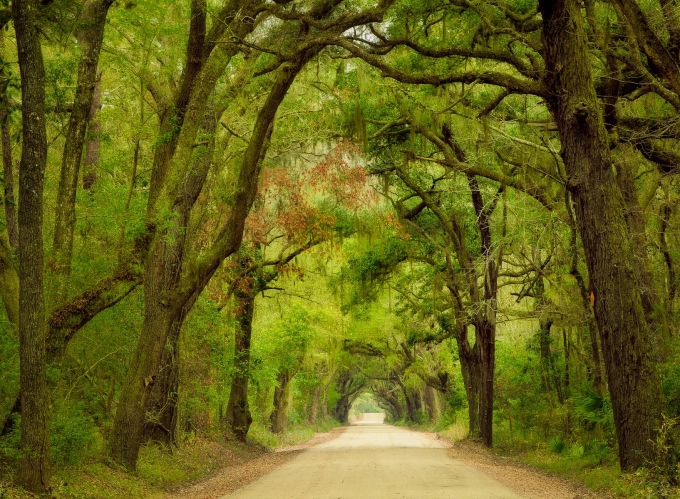 SABRINIZ VE DİKKATİNİZ İÇİN           TEŞEKKÜRLER